Možnosti ovlivnění vazodilatační /antiproliferativní osy u CHSS.
I.Málek
Klinika kardiologie IKEM
XXIV. konference ČASS
	          16.10.2019, Ditrichsteinský palác - Brno
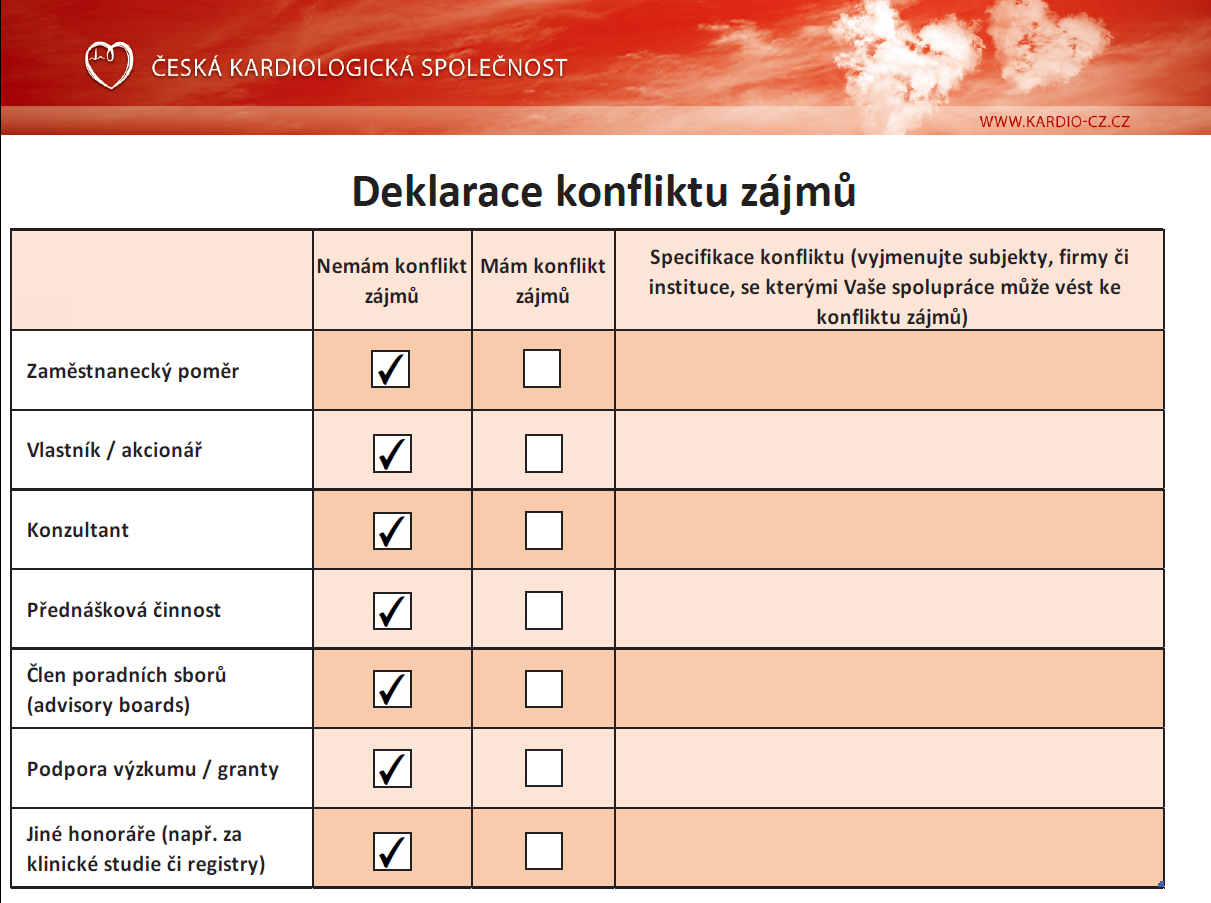 Vazokonstrikční / vazodilatační systémy
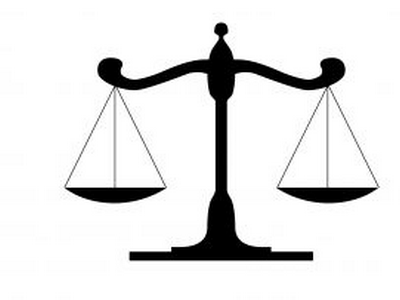 Vazodilatace, antiproliferační                              a protizánětlivý                         efekt, natriuréza…
Vazokonstrikce,                             retence H2O/Na+ ,                       fibróza, buněčný růst…
ANG II, III, IV, aldosteron, ET-1, NA, ADH
ANG 1-7, CNP, ANP, BNP
Vazodilatační systémy
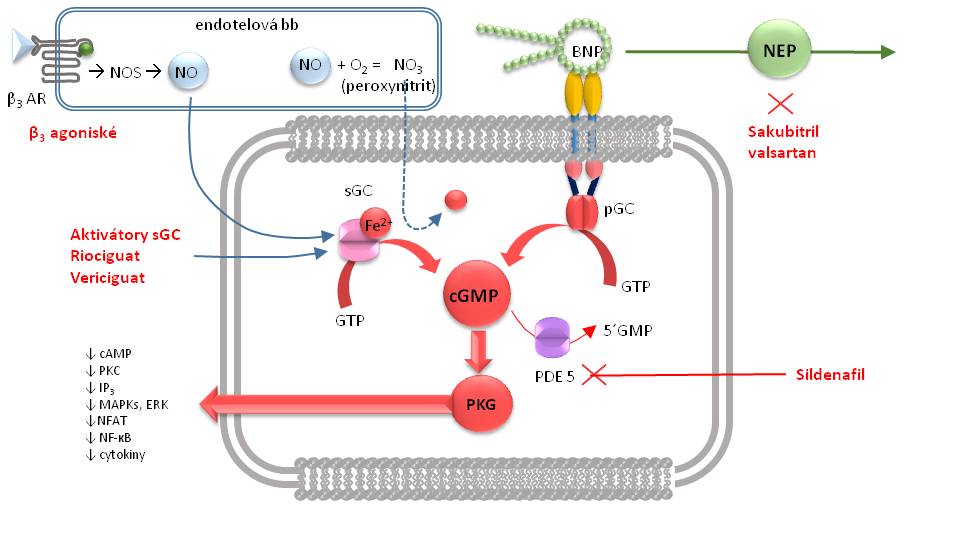 Osa závislá na NO
přímé podání NO
izosorbit dinitrat + hydralazin
agonisté beta-3 receptorů 
		mirabegron
stimulátory / aktivátory SGc
		riociguat 
		vericiguat
studie SOCRATES	
studie VICTORIA 2016-2019
Stimulátory solubilní guanylatcyklázy
riociguat
vericiguat
Studie VICTORIA
fáze III	-              randomizovaná multicentrická 
                                                  placebem   kontrolovaná studie
≈ 5000 pacientů s CHSS, EF LK ˂ 40 %, NYHA II-IV + hospitalizace pro srdeční selhání + BNP > 300 ng/l
primární cíl:    kardiovaskulární úmrtí nebo hospitalizace   pro srdeční selhání
randomizace:            vericiguat 10 mg o.d. x placebo
sledování:	        median 18 měsíců
Osa závislá na natriuretických peptidech
přímé podání rekombinantního BNP (nesiritide)
blokátory inhibitorů ACE/neprilysinu (omapatrilat)     X
blokátory AT1 R / neprilysinu – ARNI
	(sacubitril / valsartan – Entresto)
inhibitory PDE 5
	(sildenafil)
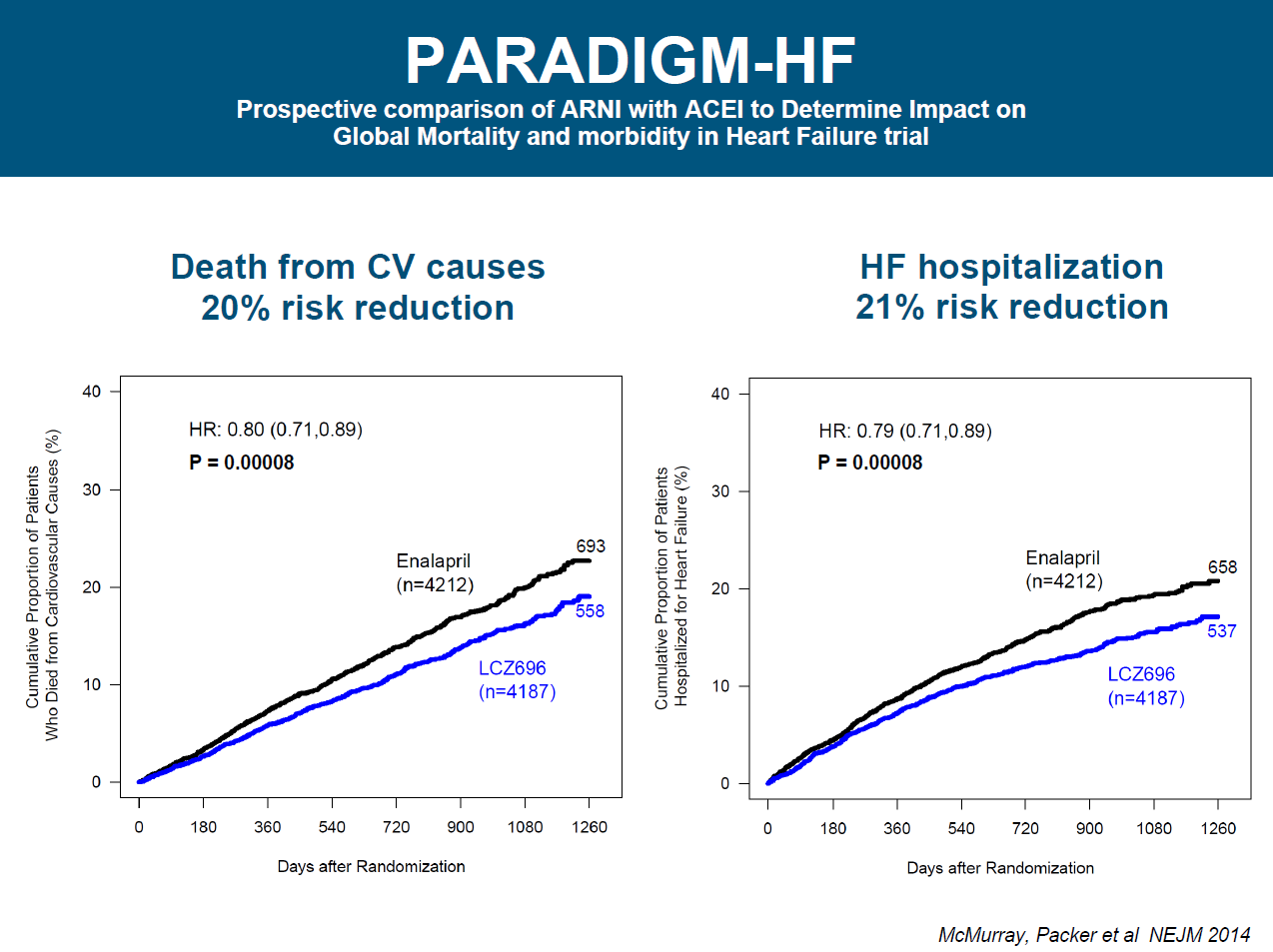 Účinky sacubitril/valsartanu ve studii PARADIGM HF
ovlivnění biomarkerů fibrózy myokardu
reverzní remodelace LK
snížení výskytu náhlé smrti
nefroprotektivní efekt
snížení výskytu závažné hyperkalemie
snížení dávky diuretik
zlepšení kvality života
Antifibrotický účinek ARNI
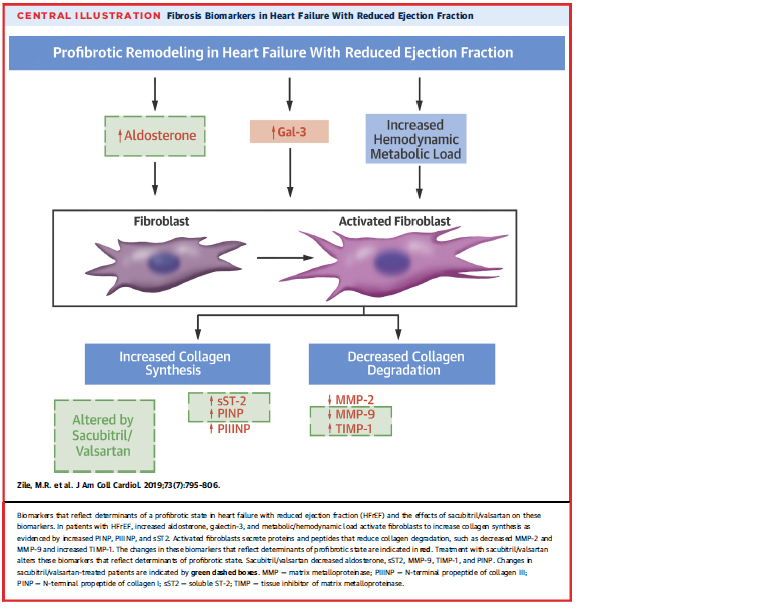 Antifibrotický účinek ARNI
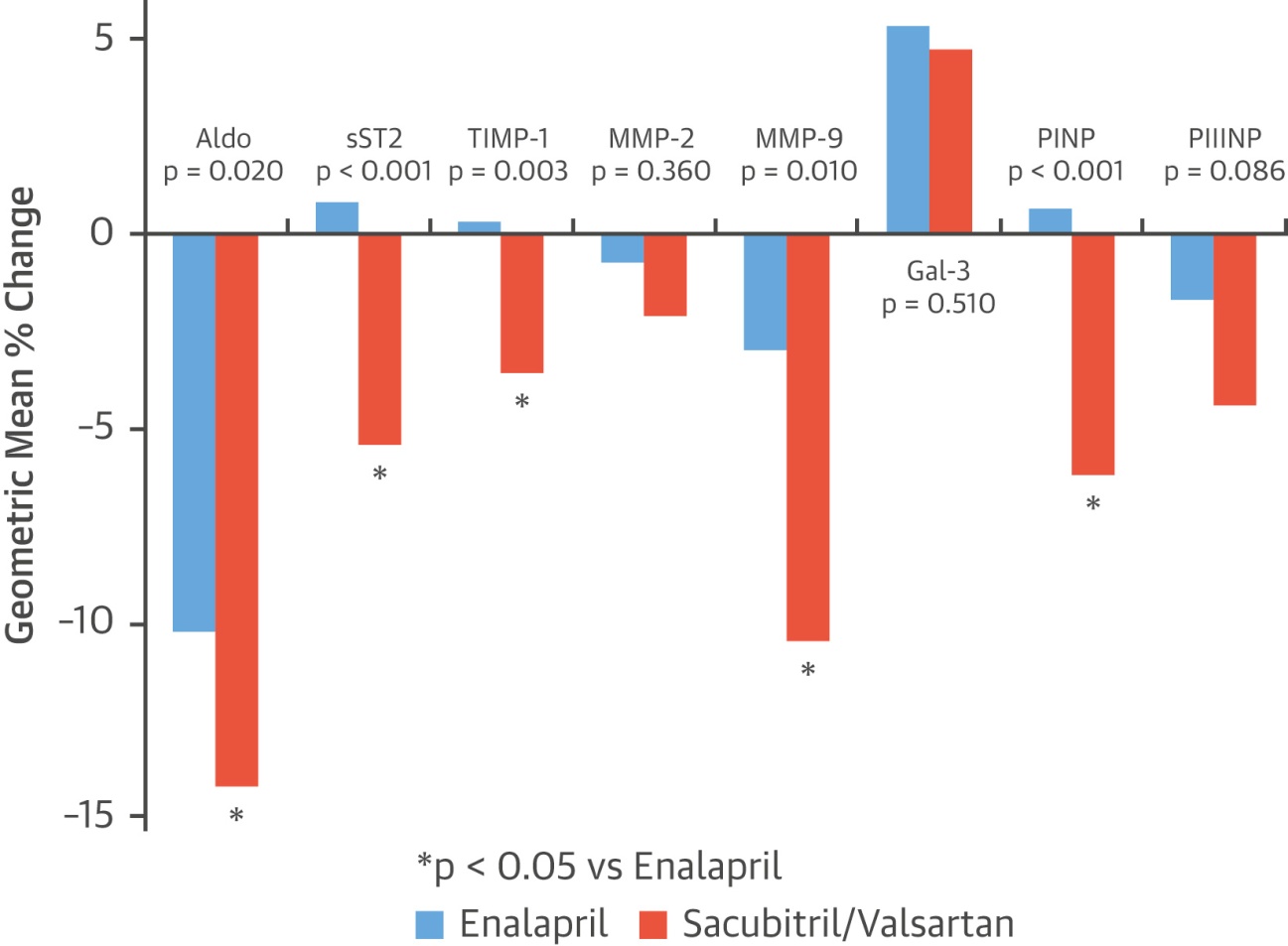 Prof Zannad, Clinical value of anti-fibrotic strategy
[Speaker Notes: Figure 1. Effects of Treatment on the Geometric Mean Percent Change in Biomarkers From Baseline to 8 Months After Randomization
Sacubitril/valsartan treatment (orange bars) was associated with a significantly larger decrease in aldosterone (aldo), soluble ST2 (sST2), matrix metalloproteinase (MMP)-9, tissue inhibitor of matrix metalloproteinase(TIMP)-1, and N-terminal propeptide of collagen I (PINP) than treatment with enalapril (blue bars). *p < 0.05 versus enalapril.]
Rozšíření indikace sacubitril/valsartanu
Populace PARADIGM.
HF EF (≤ 35 %) NYHA IIa-III  ˂ II (72/23 %) se zvýšenou koncentrací BNP (NT-proBNP), kteří tolerovali enalapril/SAC/VAL.
Rozšíření indikace – studie PIONEER-HF.
  881 pacientů po proběhlé dekompenzaci srdečního selhání;
  440 sacubitril/valsartan: 441 enalapril;
  NT-proBNP pokleslo významně více ve skupině léčené SAC/VAL
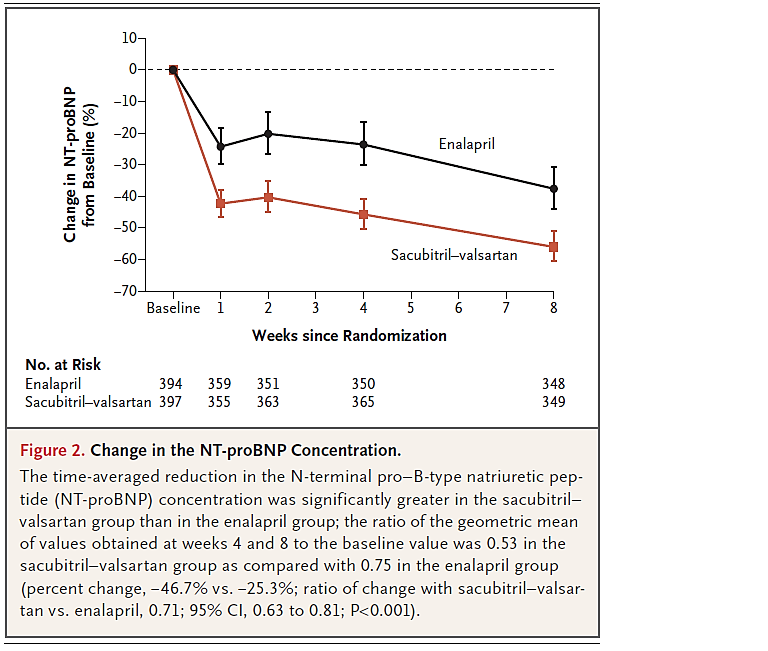 Výběr pacientů:
   STK >100 mmHg bez ino-podpory; stabilní dávka diuretik
  20 % pacientů netolerovala medikaci
  cílové dávky dosáhlo 55 % resp. 61 % (SAC/VAL resp. ENA)
Evidence účinku sildenafilu u CHSS s nízkou EF - STUDIE
Efekt 3 měsíčního podávání sildenafilu32 pac. (16 sildenafil / 16 retrospektivních kontrol) s pokročilým srdečním selháním a prekapilární plicní hypertenzí
Hemodynamický účinek
Zlepšení průběhu onemocnění
Reichenbach A. et al.: Int. J. Cardiol.2013:168;60-65
Efekt sildenafilu85 pacientů s pokročilým srdečním selháním a plicní hypertenzí
2%
20%
10%
20%
Kategorie I: 	klinické zlepšení a normalizace tlaků v malém oběhu

Kategorie II:	klinické zlepšení, přetrvávání reverzibilní plicní hypertenze

Kategorie III:	dočasný efekt, nutnost zavedení MSP
Vazodilatační systémy
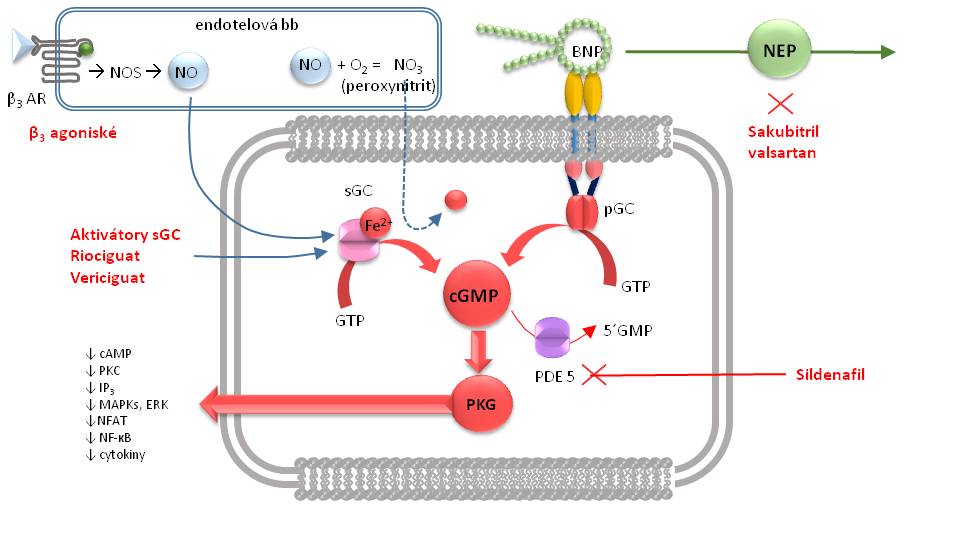